POLITICALLY CORRECT LANGUAGE AND JOURNALISTIC ETHICS IN MODERN PRESS: COMPARATIVE ANALYSIS
«The main danger to freedom of thought and speech is not the direct intervention of the Ministry of information or any other official body. If publishers and editors try so hard to keep certain topics out of print, it is not because they are afraid of prosecution, but because they are afraid of public opinion. The worst enemy that a writer or journalist faces in our country is intellectual cowardice»George Orwell
Performed by: Vitolina Erika,
10 «K» grade
Supervised by: Bulatov O.A.

ACADEMIC GYMNASIUM № 56
1
MAIN GOAL: To explore the problem of disregard for professional ethics by modern journalists.
OBJECTIVES: 

Study journalistic ethics and standards:
1.1. to examine the emergence of journalistic ethics and standards;
1.2. to study its value and role;
1.3. to outline the main rules that journalist should follow;
2. To find out what possible violations are often committed by journalists in their articles:
2.1. to get acquainted with several printed issues of English Media;
2.2. to analyze them in terms of usage of politically correct and incorrect lexis.
GOALS AND OBJECTIVES
2
Journalistic ethics and standards are the field of ethics which studies the norms and rules. It is one of the forms of self-regulation for journalists.
DEFINITION
Politically correct language is defined as the principle of avoiding language and behavior that may offend certain groups of people
3
not to allow a journalist to violate human rights

not to allow the media to mislead people

to minimize possible reputational damage to the objects of publication

not to offend anyone
THE VALUE & ROLE OF STANDARDS AND ETHICS
4
The main principles are:

• Truthfulness of information;

• Accuracy of information;

• Objectivity of information.
THE HONOUR CODE
«A journalist is a writer who is edited by his newspaper»
 Adrian De Courcel
5
The main objectives of politically correct language are:

Avoiding sexist language;
Avoiding racist language;
Using doublespeak in order to disguise or distort actual meaning;
Fighting against different kinds of “-isms”.
THE HONOUR CODE
«A journalist is a writer who is edited by his newspaper»
 Adrian De Courcel
6
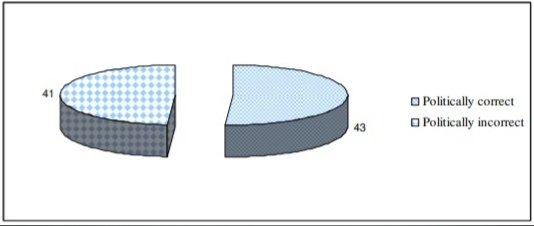 • 41 politically incorrect words
 
• 43 politically correct words

• The most frequently used politically correct word is police officer

 • The most frequently used incorrect word is spokesman
7
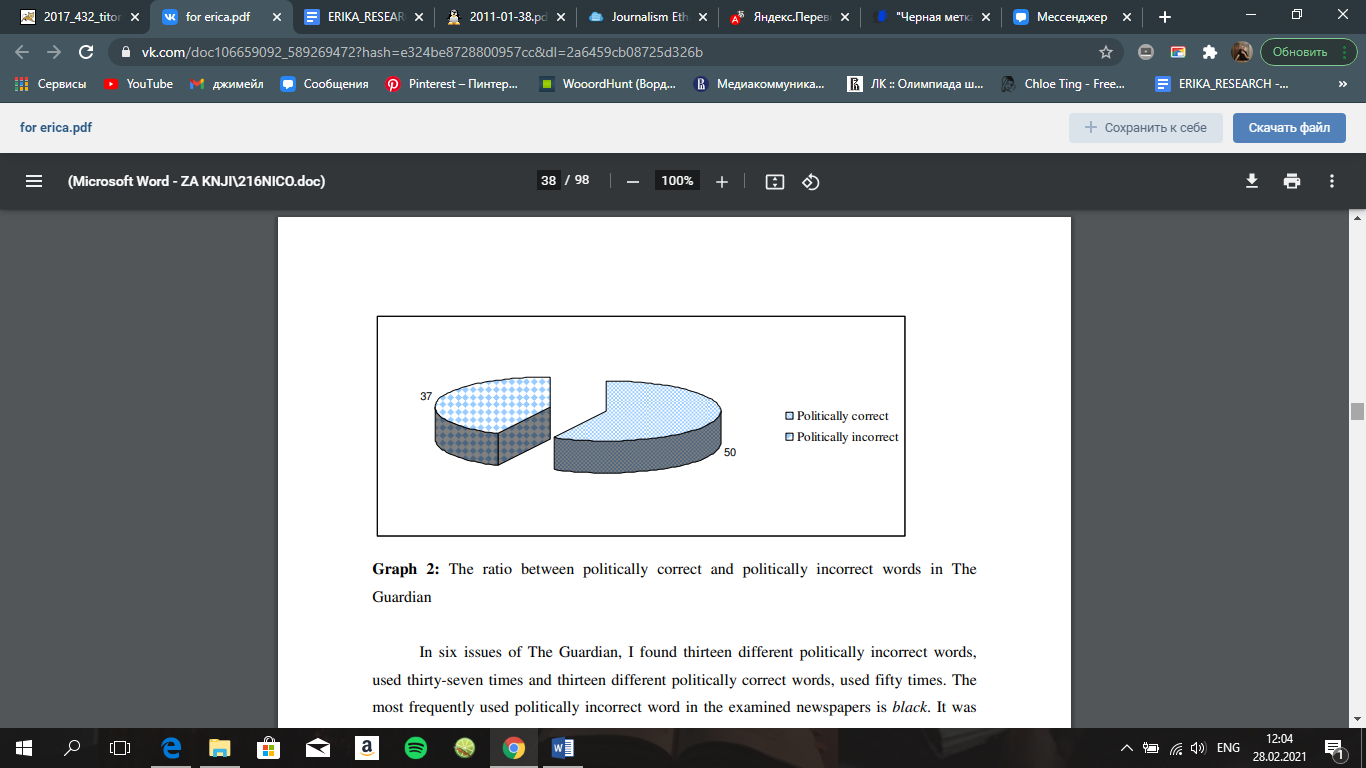 37 politically incorrect words 
50 politically correct words
The most frequently used politically correct word is obese. 
The most frequently used incorrect word is black.
8
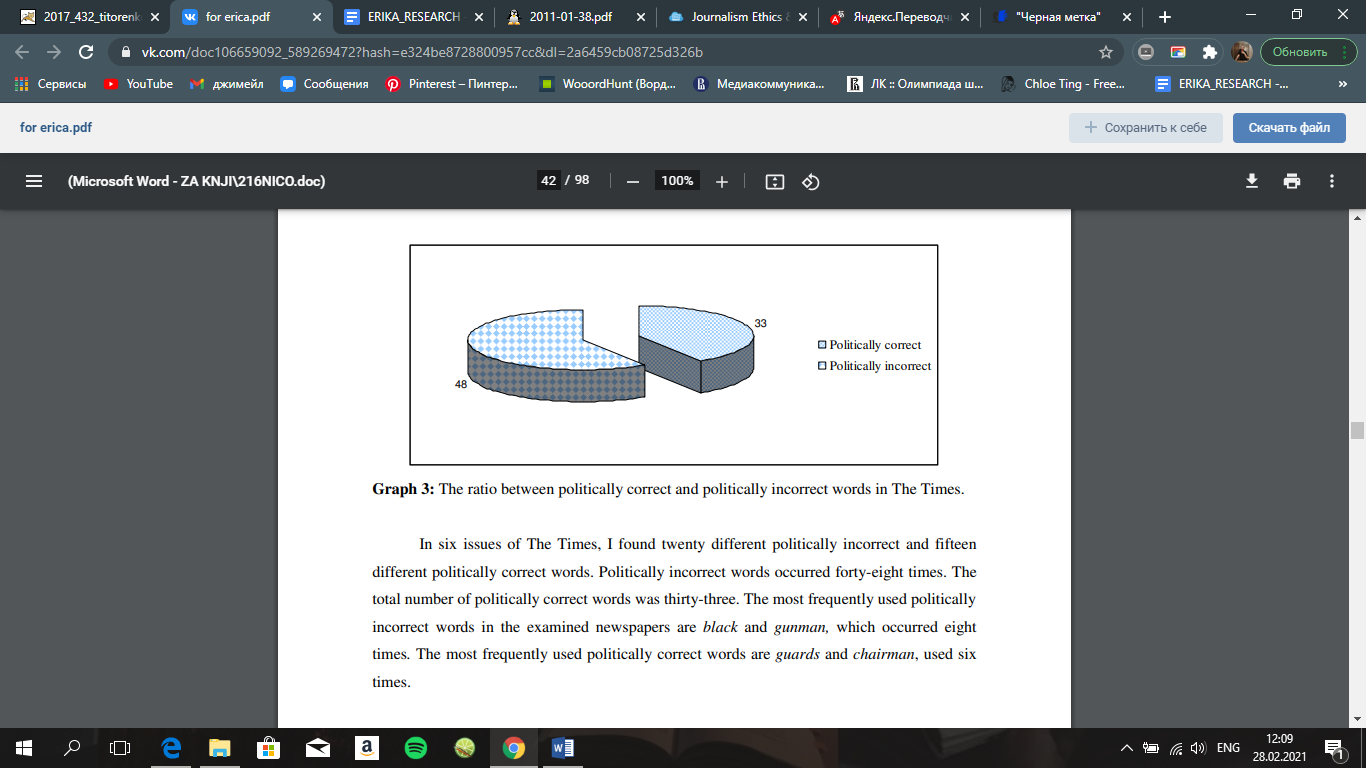 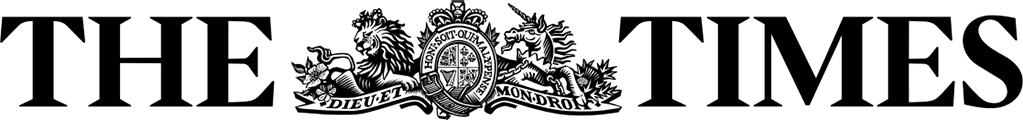 •48 politically incorrect words
•33 politically correct words
•The most frequently used politically incorrect words were black and gunman 
• The most frequently used politically correct words are guards and chairperson.
9
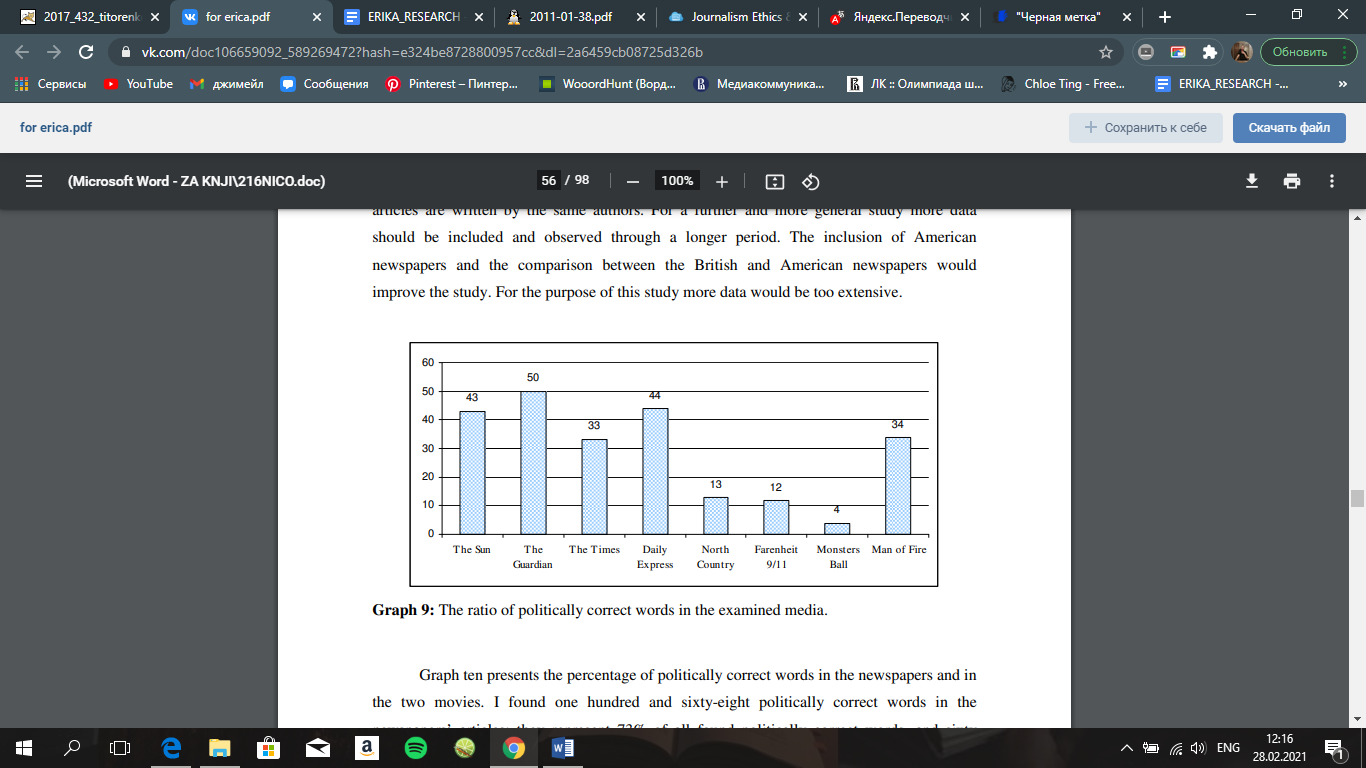 THE ANALYSIS
The graph presents the percentage of politically correct words in the newspapers. The most politically correct language friendly newspaper is The Guardian.
10
CONCLUSION
• Nowadays, journalists have a great influence on society and their opinion;

•A lot of journalists do illegal things or neglect ethical principles only to earn money;

•The profession provides the journalist with the right and duty to make public moral judgments on matters of common interest on behalf of society.
«Unfortunately, today the biggest sin of today's press is the neglect of professional standards. As a result, the audience is less and less trusting the media, the printed and spoken word. The current generation practically does not know high-quality journalism»

Vladimir Tulupov
Humanity must take some steps to solve the problem of noncompliance with the politically correct language in the press
11
REFERENCES
1. Закон РФ 27.12.1991 Н 2124-1 (ed. of 01.03.2020) "О средствах массовой информации". Available at: http://www.consultant.ru/document/cons_doc_LAW_1511/2. А. Гуляев, “Профессиональная этика журналистов”. Available at: https://baj.by/sites/default/files/analytics/files/guliaev_s.pdf3. А. В. Байчик, Ю. В. Курышева, С. Б. Никонов, “Международные стандарты профессиональной этики журналистов”. Available at: http://jf.spbu.ru/upload/files/file_1412239663_9146.pdf4. A. Кобяков. Профессиональная этика журналиста - международные и российские акты. Available at: http://www.mediasprut.ru/info/pravo/moral.shtml#prinzip5. С. Дубровик. Кодекс чести The New York Times. Available at: https://sergey-dubovik.livejournal.com/152607.html6. A. Болдырева. Санкции для журналистов мировых СМИ: громкие увольнения из-за нарушений этики. Available at: https://presscouncil.ru/novosti/5935-kakie-sanktsii-sushchestvuet-dlya-zhurnalistov-mirovykh-smi-za-narushenie-professionalnoj-etiki7. С. Поворазнюк. Самые громкие нарушения журналистской этики. Available at: https://lenta.ru/articles/2015/04/24/pravdynet/8. K. Болецкая. Журналист “Эха Москвы” был уволен за пост в Твиттер. Available at: https://www.vedomosti.ru/business/articles/2014/11/07/uvolen-za-twitter9. The associated press statement of news values and principles. Available at: https://web.archive.org/web/20100213105903/http:/www.ap.org/newsvalues/10. BBC’s editorial standards. Available at: https://www.bbc.co.uk/editorialguidelines/
12